Semantic Web in Depth
Web Ontology Language (OWL)
Dr Nicholas Gibbins - nmg@ecs.soton.ac.uk
2017-2018
Introducing OWL
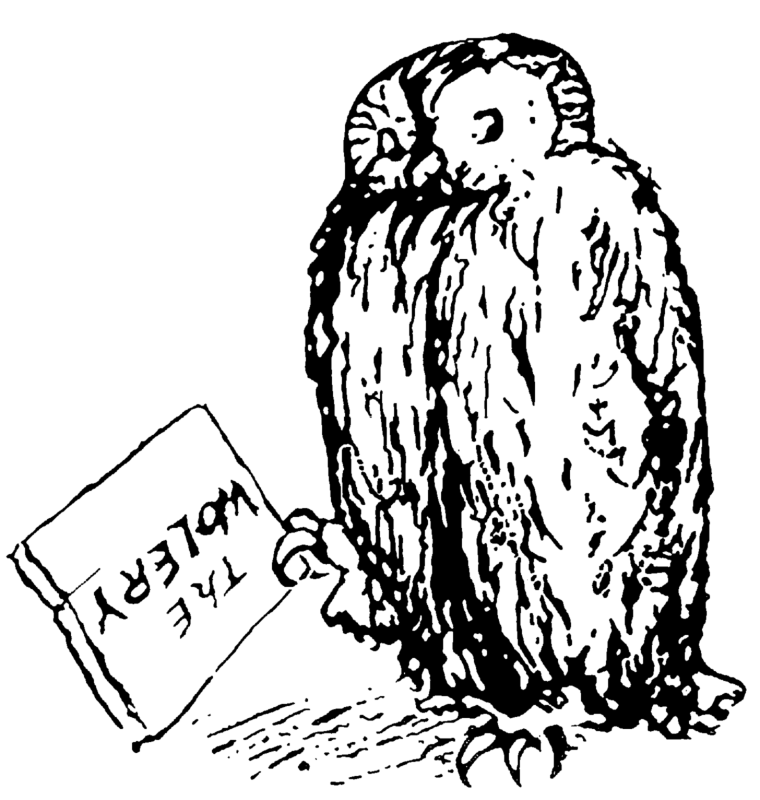 For many, RDF Schema is a sufficiently expressive ontology language
However, there are use cases which require a more expressive formalism:
Instance classification
Consistency checking
Subsumption reasoning
2
Introducing OWL
OWL is a description logic-based language
It has a syntax that expresses DL axioms in RDF triples
Designed so that the triples used to express OWL axioms are (fairly) meaningful when interpreted as RDF
Other syntaxes exist: functional, XML, Manchester
It has two complementary semantics
Direct semantics (similar to that introduced last lecture)
RDF-based semantics (compatible with RDF’s less orthodox approach)
Correspondence theorem proving the equivalence of the above
3
OWL versions
Two versions of OWL:
OWL (became a W3C Recommendation on 10 Feb 2004)
OWL 2 (became a W3C Recommendation on 29 Oct 2009)
OWL 2 is more expressive than OWL
Takes advantage of improvements in DL reasoning techniques between 2004 and 2007

We will initially concentrate on OWL
4
Languages of the Semantic Web
1995
PICS
MCF
SHOE
RDF(S)
2000
DAML
OIL
RDF Core WG
WEBONT WG
DAML+OIL
OWL
RDF(S)
2005
5
[Speaker Notes: Oct 1991 HTML Tags
Jun 1992 HTML DTD first draft, 1.1 in Nov
Jan 1993 Mosaic released
Jun 1993 Hypertext Markup Language (Internet Draft)
Nov 1993 HTML+ (Internet Draft)
Sep 1994 IETF HTML WG founded
Oct 1994 W3C founded
Oct 1994 Netscape 0.9 released
Apr 1995 HTML 3.0 (Internet Draft) 
Aug 1995 IE released
Nov 1995 HTML 2.0 (RFC1866)
Nov 1995 HTML Forms (RFC1867)
Dec 1995 IETF HTML WG disbanded
Feb 1996 HTML ERB/WG formed
May 1996 HTML Tables (RFC1942)
Aug 1996 HTML Client-side Image Maps (RFC1980)
Nov 1996 XML WD
Jan 1997 HTML I18N (RFC2070)
Jan 1997 HTML 3.2 (W3C REC)
Dec 1997 HTML 4.0 (W3C REC)
Feb 1998 XML 1.0 W3C REC
Dec 1998 Reformulating HTML in XML
Dec 1999 HTML 4.01 (W3C REC)
Jan 2000 XHTML 1.0
May 2000 ISO HTML (ISO/IEC 15445:2000)]
Languages of the Semantic Web
2005
First OWLED Workshop
OWL 1.1
OWL WG
OWL 2
2010
RDF WG
OWL 2
RDF 1.1
2015
6
[Speaker Notes: Oct 1991 HTML Tags
Jun 1992 HTML DTD first draft, 1.1 in Nov
Jan 1993 Mosaic released
Jun 1993 Hypertext Markup Language (Internet Draft)
Nov 1993 HTML+ (Internet Draft)
Sep 1994 IETF HTML WG founded
Oct 1994 W3C founded
Oct 1994 Netscape 0.9 released
Apr 1995 HTML 3.0 (Internet Draft) 
Aug 1995 IE released
Nov 1995 HTML 2.0 (RFC1866)
Nov 1995 HTML Forms (RFC1867)
Dec 1995 IETF HTML WG disbanded
Feb 1996 HTML ERB/WG formed
May 1996 HTML Tables (RFC1942)
Aug 1996 HTML Client-side Image Maps (RFC1980)
Nov 1996 XML WD
Jan 1997 HTML I18N (RFC2070)
Jan 1997 HTML 3.2 (W3C REC)
Dec 1997 HTML 4.0 (W3C REC)
Feb 1998 XML 1.0 W3C REC
Dec 1998 Reformulating HTML in XML
Dec 1999 HTML 4.01 (W3C REC)
Jan 2000 XHTML 1.0
May 2000 ISO HTML (ISO/IEC 15445:2000)]
OWL
OWL feature summary
Necessary and sufficient conditions for class membership
Property restrictions
Local range, cardinality, value constraints
Complex classes
Set operators, enumerated classes, disjoint classes
Equivalence and identity relations
Property characteristics
Transitive, symmetric, functional
8
OWL species
Different subsets of OWL features give rise to the following sublanguages (colloquially known as species):
OWL Lite
OWL DL
OWL Full
“There is a tradeoff between the expressiveness of a representation language and the difficulty of reasoning over the representations built using that language.”
9
Brachman, R. J., and H. J. Levesque. (1984). The tractability of subsumption in frame-based description languages. In Proceedings of the 4th National Conference of the American Association for Artificial Intelligence (AAAI-84). Austin, TX, pp. 34-37.
Description Logic Navigator
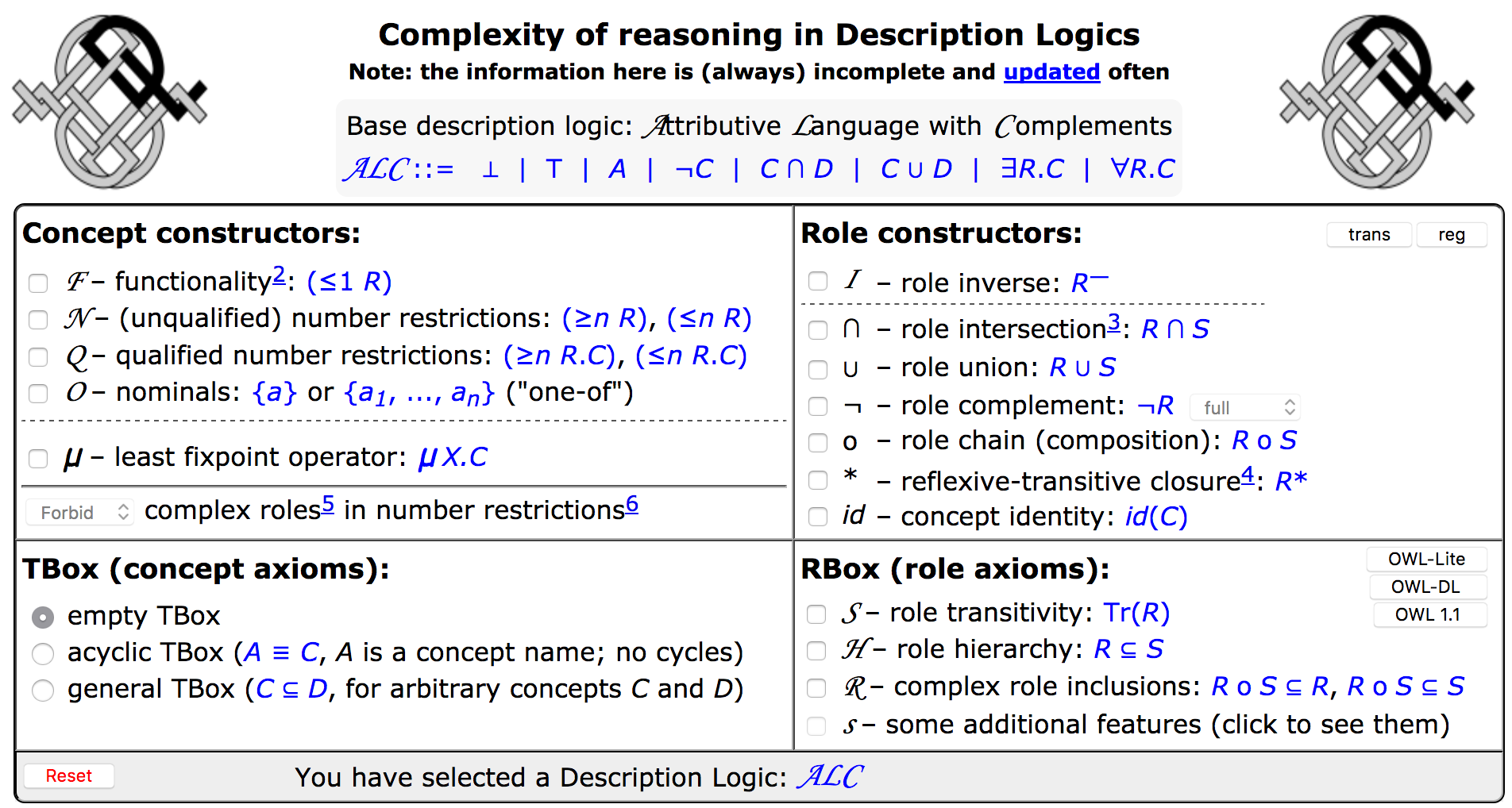 10
http://www.cs.man.ac.uk/~ezolin/dl/
OWL species
OWL Full
OWL DL
Increasing
complexity
Increasing
expressivity
OWL Lite
RDF(S)
11
OWL Lite
12
OWL DL
13
OWL Full
No restrictions on use of language constructs
All OWL DL and RDFS constructs

Potentially undecidable
14
OWL class types
15
OWL property types
owl:ObjectProperty
The class of resource-valued properties
owl:DatatypeProperty
The class of literal-valued properties

owl:AnnotationProperty
Used to type properties which annotate classes and properties (needed for OWL Lite/DL)
16
OWL versus RDF Schema
17
OWL versus RDF Schema
Ambiguous semantics for these resources
Can’t tell from context whether they’re instances or classes
Can’t select the appropriate interpretation function
The introduction of owl:Class, owl:ObjectProperty and owl:DatatypeProperty eliminates this ambiguity
18
OWL’s Dirty Secret
OWL Full
OWL DL
OWL Lite
RDF(S)
19
OWL’s Dirty Secret Uncovered
OWL Full
OWL DL
OWL Lite
RDF(S)
RDF(S)’
20
Necessary Class Definitions
21
Sufficient Class Definitions
22
Necessary and Sufficient Class Definitions
23
Boolean Concept Constructors
24
Example
<owl:Class rdf:about=“#GreenApple”>  <rdfs:subClassOf>    <owl:Class>      <owl:intersectionOf rdf:parseType=“Collection”>        <owl:Class rdf:about=“#Apple”/>        <owl:Class rdf:about=“#GreenThing”/>      </owl:intersectionOf>    </owl:Class>  </rdfs:subClassOf></owl:Class>
25
Restrictions
26
OWL Restriction Syntax
<owl:Restriction>  <owl:onProperty rdf:resource=“property”/>  constraint expression</owl:Restriction>
27
OWL Number Restrictions
28
Example
<owl:Class rdf:about=“#SingleMaltWhisky”>  <owl:equivalentClass>    <owl:Class>      <owl:intersectionOf rdf:parseType="Collection">        <owl:Class rdf:about=“#Whisky”/>        <owl:Restriction>          <owl:onProperty rdf:resource=“#distilledBy”/>          <owl:cardinality>1</owl:cardinality>        </owl:Restriction>      </owl:intersectionOf>    <owl:Class>  </owl:equivalentClass></owl:Class>
29
OWL Existential/Universal Restrictions
30
Example
<owl:Class rdf:about=“#Carnivore”>  <owl:equivalentClass>    <owl:Restriction>      <owl:onProperty rdf:resource=“#eats”/>      <owl:someValuesFrom rdf:resource=“#Animal”/>    </owl:Restriction>  </owl:equivalentClass></owl:Class>
31
Example
<owl:Class rdf:about=“#Vegetarian”>  <owl:equivalentClass>    <owl:Restriction>      <owl:onProperty rdf:resource=“#eats”/>      <owl:allValuesFrom rdf:resource=“#Plant”/>    </owl:Restriction>  </owl:equivalentClass></owl:Class>
32
RDFS range/domain as OWL restrictions
33
Local value constraints
34
Example
<owl:Class rdf:about=“#GreenThing”>  <owl:equivalentClass>    <owl:Restriction>      <owl:onProperty rdf:resource=“#hasColour”/>      <owl:hasValue rdf:resource=“#Green”/>    </owl:Restriction>  </owl:equivalentClass></owl:Class>
35
Enumerated classes
36
Example
<owl:Class rdf:about=“#Beatles”>  <owl:oneOf rdf:parseType=“Collection”>    <owl:Thing rdf:about=“#JohnLennon”/>    <owl:Thing rdf:about=“#PaulMcCartney”/>    <owl:Thing rdf:about=“#GeorgeHarrison”/>    <owl:Thing rdf:about=“#RingoStarr”/>  </owl:oneOf></owl:Class>
37
Equivalence and identity relations
<owl:Thing rdf:about=“#MorningStar”>  <owl:sameAs rdf:resource=“#EveningStar”/></owl:Thing>
38
Identity
Are the following the same?
https://twitter.com/SteffenStaab
https://www.facebook.com/steffen.staab.1
https://www.linkedin.com/in/steffen-staab-35809414/
https://plus.google.com/100610036735969444694?hl=de
39
Identity
Are the following the same?
Norma Jeane Baker
Norma Jeane Mortenson
Stefani Joanne Angelina Germanotta 
Marilyn Monroe
Lady Gaga
40
Non-equivalence relations
41
Example
<rdf:Description rdf:about=“#HarryCorbett”>  <owl:differentFrom rdf:resource=“#HarryHCorbett”/></rdf:Description>
42
43
Non-equivalence relations
44
Example
<owl:AllDifferent>  <owl:distinctMembers rdf:parseType=“Collection”>    <rdf:Description rdf:about=“#John”/>    <rdf:Description rdf:about=“#Paul”/>    <rdf:Description rdf:about=“#George”/>    <rdf:Description rdf:about=“#Ringo”/>  </owl:distinctMembers></owl:AllDifferent>
45
Implications (1)
<owl:Class rdf:ID=“Wine"> 
	<rdfs:subClassOf>
	<owl:Restriction>          <owl:onProperty rdf:resource=“#hasWineSugar”/>          <owl:cardinality>1</owl:cardinality>        </owl:Restriction>
	</rdfs:subClassOf>
</owl:Class>

<WineSugar 
	rdf:ID="OffDry"> <owl:differentFrom 	rdf:resource="#Dry"/> <owl:differentFrom 	rdf:resource="#Sweet"/> 
</WineSugar>

<exp:Wine rdf:about=“#myWine”>
    <exp:hasWineSugar rdf:resource=“#Dry”/>
    <exp:hasWineSugar rdf:resource=“#Sweet”/>
</rdf:Description>
46
Implications (2)
<owl:Class rdf:ID=“Wine"> 
	<rdfs:subClassOf>
	<owl:Restriction>          <owl:onProperty rdf:resource=“#hasWineSugar”/>          <owl:cardinality>1</owl:cardinality>        </owl:Restriction>
	</rdfs:subClassOf>
</owl:Class>

<owl:AllDifferent>
  <owl:distinctMembers rdf:parseType=“Collection”>
    <rdf:Description rdf:about=“#OffDry”/>
    <rdf:Description rdf:about=“#Dry”/>
    <rdf:Description rdf:about=“#Sweet”/>
</owl:distinctMembers> </owl:AllDifferent>

<exp:Wine rdf:about=“#myWine”>
    <exp:hasWineSugar rdf:resource=“#Dry”/>
    <exp:hasWineSugar rdf:resource=“#Sweet”/>
</rdf:Description>
47
Inverse Properties
<owl:ObjectProperty rdf:about=“#hasAuthor”>  <owl:inverseOf rdf:resource=“#wrote”/></owl:ObjectProperty>
48
Disjoint classes
49
Example
<owl:Class rdf:about=“#MaleHuman”>  <rdfs:subClassOf rdf:resource=“#Human”/>  <owl:disjointWith rdf:resource=“#FemaleHuman”/></owl:Class>
50
Property Characteristics: Symmetric
<owl:SymmetricProperty rdf:about=“#hasSibling”/>
51
Property Characteristics: Transitive
<owl:TransitiveProperty rdf:about=“#hasAncestor”/>
52
Property Characteristics: Functional
53
Property Characteristics: Inverse Functional
54
[Speaker Notes: National Insurance Number]
Ontology header
Ontology header for metadata about an ontology
<owl:Ontology rdf:about=“”>  <owl:versionInfo>1.4</owl:versionInfo>  <rdfs:comment>An example ontology</rdfs:comment>  <owl:imports rdf:resource="http://www.example.org/base"/></owl:Ontology>
55
Versioning support
owl:versionInfo
Version number, etc 
owl:priorVersion
Indicates that an ontology is a previous version of this ontology
owl:backwardCompatibleWith
Indicates that an ontology is a previous version of this ontology, and that this is compatible with it
owl:incompatibleWith
Indicates that an ontology is a previous version of this ontology, but that this is incompatible with it
56
Versioning support
Classes and properties may be marked as deprecated:
owl:DeprecatedClass
owl:DeprecatedProperty


In practice, OWL versioning support is rarely used
Purely informative
Doesn’t affect the behaviour of reasoners
57
Ontology modularisation
owl:imports 
This ontology includes the definitions contained in another ontology

Also possible to use terms from other ontologies without explicitly importing them
Importing another ontology requires certain entailments
Simple use of a term from another ontology does not require (but also does not prevent) those entailments
58
Example
Ontology 1 (ont1) contains:BBB rdfs:subClassOf AAA
Ontology-2 (ont2) contains:ont2 owl:imports ont1CCC rdfs:subClassOf BBB

Ontology-2 must entailCCC rdfs:subClassOf AAA
59
Example
Ontology 1 (ont1) contains:BBB rdfs:subClassOf AAA
Ontology-3 (ont3) contains:CCC rdfs:subClassOf ont1:BBB

Ontology-3 may entailCCC rdfs:subClassOf ont1:AAA
60
OWL Status
WebOnt working group formed Nov 2001
W3C Recommendations published in Feb 2004

OWL Experiences and Directions workshops started in 2005...
61
OWL References
Web Ontology Working Group homepage
http://www.w3.org/2001/sw/WebOnt/
62
OWL 2
From OWL to OWL 2
OWL design based on contemporary understanding of techniques for decidable, sound and complete reasoning in description logics

Our understanding has improved since 2004
Some things that looked intractable have been shown to be possible
64
From OWL to OWL 2
Changes fall into the following categories:
Syntactic sugar (making it easier to say things we could already say)
Constructs for increased expressivity
Datatype support
Metamodelling
Annotation
65
Syntactic Sugar: Disjoint Classes
66
Example
<owl:AllDisjointClasses>  <owl:members rdf:parseType="Collection">            	<rdf:Description rdf:about=”#Bacteria"/>            	<rdf:Description rdf:about="#Archaea"/>            	<rdf:Description rdf:about="#Eukaryota"/>  </owl:members></owl:AllDistinctClasses>
67
Syntactic Sugar: Disjoint Union
68
Example
<owl:Class rdf:about=“#Domain”>  <owl:disjointUnionOf rdf:parseType="Collection">            	<rdf:Description rdf:about=”#Bacteria"/>            	<rdf:Description rdf:about="#Archaea"/>            	<rdf:Description rdf:about="#Eukaryota"/>  </owl:disjointUnionOf></owl:Class>
69
Syntactic Sugar: Negative Property Assertions
OWL lets us assert property values for an individual
OWL 2 also lets us assert that an individual does not have a particular property value

<owl:NegativePropertyAssertion>  <owl:sourceIndividual rdf:resource=“#john”/>  <owl:assertionProperty rdf:resource=“#hasChild”/>  <owl:targetIndividual rdf:resource=“#susan”/></owl:NegativePropertyAssertion>
70
New Constructs: Self Restriction
71
Example
<owl:Class rdf:about=“#Narcissist”>  <owl:equivalentClass>    <owl:Class>      <owl:intersectionOf rdf:parseType="Collection">        <owl:Class rdf:about=“#Person”/>        <owl:Restriction>          <owl:onProperty rdf:resource=“#loves”/>          <owl:hasSelf rdf:datatype=“&xsd;boolean”>true</owl:hasSelf>        </owl:Restriction>      </owl:intersectionOf>    <owl:Class>  </owl:equivalentClass></owl:Class>
72
New Constructs: Qualified Cardinality
73
Example
<owl:Restriction>  <owl:onProperty rdf:resource=“#hasPart”/>  <owl:onClass rdf:resource=“#Wheel”/>  <owl:cardinality rdf:datatype=“&xsd;integer”>4</owl:cardinality></owl:Restriction>
74
New Constructs: Reflexive Properties
Allows us to assert that a property is globally reflexive (relates every object to itself)

<owl:ReflexiveProperty rdf:about=“sameAgeAs”/>
75
New Constructs: Irreflexive Properties
Allows us to assert that a property relates no object to itself

<owl:IrreflexiveProperty rdf:about=“#strictlyTallerThan”/>
<owl:IrreflexiveProperty rdf:about=“#marriedTo”/>
76
New Constructs: Asymmetric Properties
77
New Constructs: Disjoint Properties
78
[Speaker Notes: Love – hates]
New Constructs: Property Chain Inclusion
79
[Speaker Notes: locatedIn ≡ part of o locatedIn]
Example
<owl:ObjectProperty rdf:about=“hasUncle”>  <owl:propertyChainAxiom rdf:parseType=“Collection”>    <owl:ObjectProperty rdf:about=“hasParent”/>    <owl:ObjectProperty rdf:about=“hasBrother”/>  </owl:propertyChainAxiom></owl:ObjectProperty>
80
New Constructs: Keys
OWL 1 lets us define a property to be functional, so that individuals can be uniquely identified by values of that property
OWL 2 lets us define uniquely identifying keys that comprise several properties

<owl:Class rdf:about=“Person”>  <owl:hasKey rdf:parseType=“Collection”>    <owl:DatatypeProperty rdf:about=“hasSSN”/>    <owl:DatatypeProperty rdf:about=“birthDate”/>  </owl:hasKey></owl:Class>
81
New Constructs: Datatype Restrictions
<owl:Datatype>  <owl:onDatatype rdf:resource=“&xsd;integer”/>  <owl:withRestrictions rdf:parseType=“Collection”>    <xsd:minInclusive rdf:datatype=“&xsd;integer”>5</xsd:minInclusive>  </owl:withRestrictions></owl:Datatype>
82
Metamodelling: Punning
OWL 1 required the names used to identify classes, properties, individuals and datatypes to be disjoint

OWL 2 relaxes this
The same name (URI) can be used for both a class and an individual
However:
A name cannot be used for both a class and a datatype
A name cannot be used for more than one type of property (DataProperty vs ObjectProperty)
83
Example
a:Harry rdf:type a:Eaglea:Eagle rdf:type a:EndangeredSpecies
a:EndangeredSpecies rdfs:subclassOf a:Species
T-Box
a:Raptor rdfs:subclassOf a:Bird
a:Eagle rdfs:subclassOf a:Raptor
a:Eagle rdf:type a:EndangeredSpecies
T-Box
A-Box
a:Harry rdf:type a:Eagle
A-Box
84
Language Profiles
OWL has three dialects: OWL Lite, OWL DL and OWL Full

OWL 2 introduces three profiles with useful computational properties (reasoning, conjunctive queries):
OWL 2 EL (PTIME-complete, PSPACE-complete)
OWL 2 QL (NLOGSPACE-complete, NP-complete)
OWL 2 RL (PTIME-complete, NP-complete)

OWL DL (NEXPTIME-complete, decidability open)
85
OWL2 references
OWL 2 New Features and Rationale
http://www.w3.org/TR/owl2-new-features/
OWL2 Primer
http://www.w3.org/TR/owl2-primer/
86
Manchester DL Syntax
A Plethora of Syntaxes
The DL syntax we’ve used so far is a ‘traditional’ syntax for logical expressions
Clear relationship with FOPL
Not well understood by non-logicians
Lots of symbols that don’t appear on keyboards!

The Manchester DL syntax was introduced as a more user-friendly syntax for use in tools
Used in Protégé – the subject of our next lecture
88
Manchester Syntax Summary
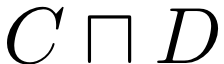 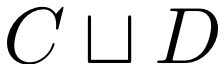 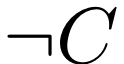 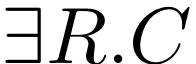 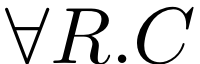 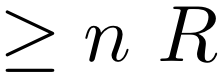 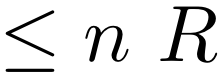 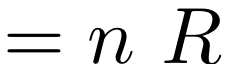 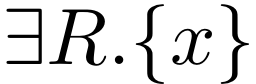 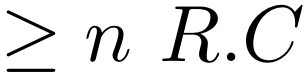 89
Further Reading
OWL2 Manchester Syntax
http://www.w3.org/TR/owl2-manchester-syntax/
90
The Protégé Ontology Editor
Protégé
Leading open source OWL ontology editor
Download from http://protege.stanford.edu/
Early implementer of OWL (but was around before OWL)
Thriving user community
Annual user conference
Many third party plugins for visualisation, etc
Version 5.2 strongly recommended for coursework
92
Protégé and DL Reasoners
Protégé integrates reasoning into the ontology design process
Checks your ontology for consistency, subsumption, etc
Variety of available reasoners
HermiT
http://www.hermit-reasoner.com/
Pellet
http://pellet.owldl.com/
FaCT++
http://owl.man.ac.uk/factplusplus/
93
ESSENTIAL READING!
Horridge et al, A Practical Guide to Building OWL Ontologies using the Protégé 4 and CO-ODE Tools, 2011
http://owl.cs.manchester.ac.uk/publications/talks-and-tutorials/protg-owl-tutorial/
94
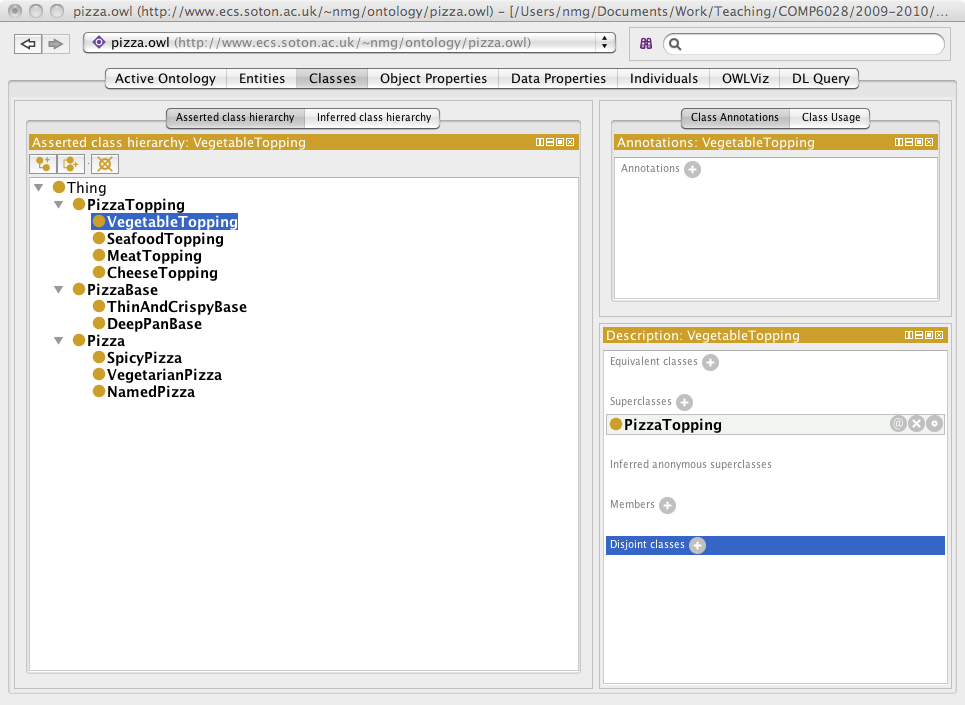 Example ontology: OWL Pizzas
Build an ontology for describing pizzas and their ingredients
Must be able to determine whether pizzas are vegetarian, spicy, etc
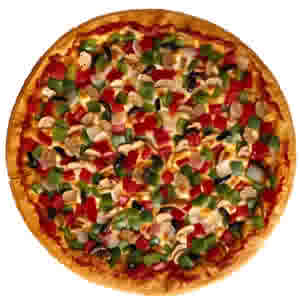 96